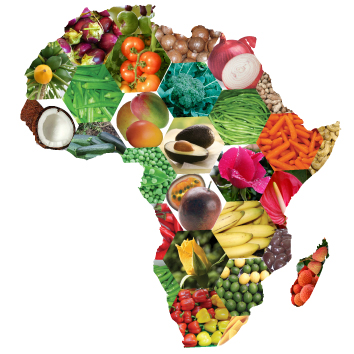 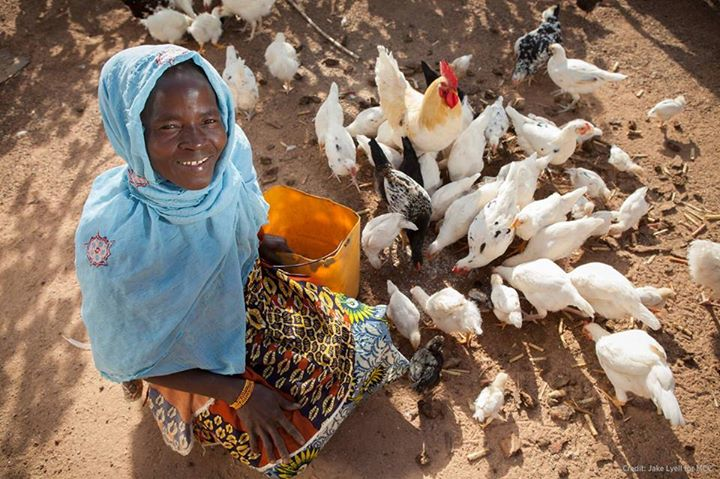 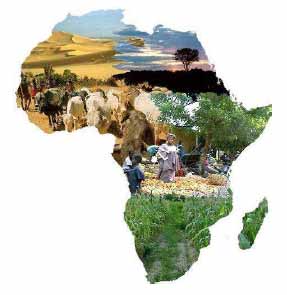 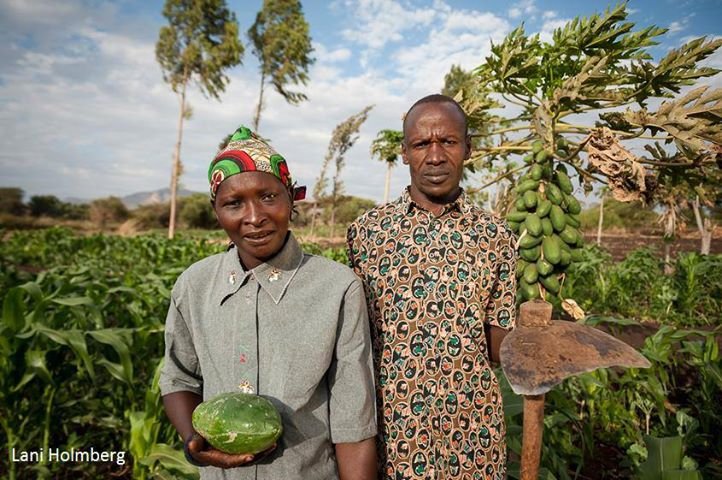 DLB Alumini outreach and building prospects for phase 2
Nasser Yao
Scientist, Molecular Breeder
BecA-ILRI Hub, Nairobi, Kenya 
http://hub.africabiosciences.org/
Consultation and DLB phase 2 kick off meeting
October 26th -27th , 2018
Windsor hotel, Nairobi, Kenya
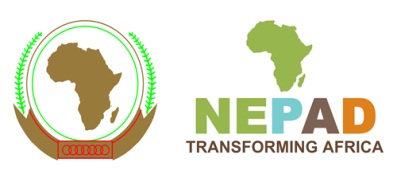 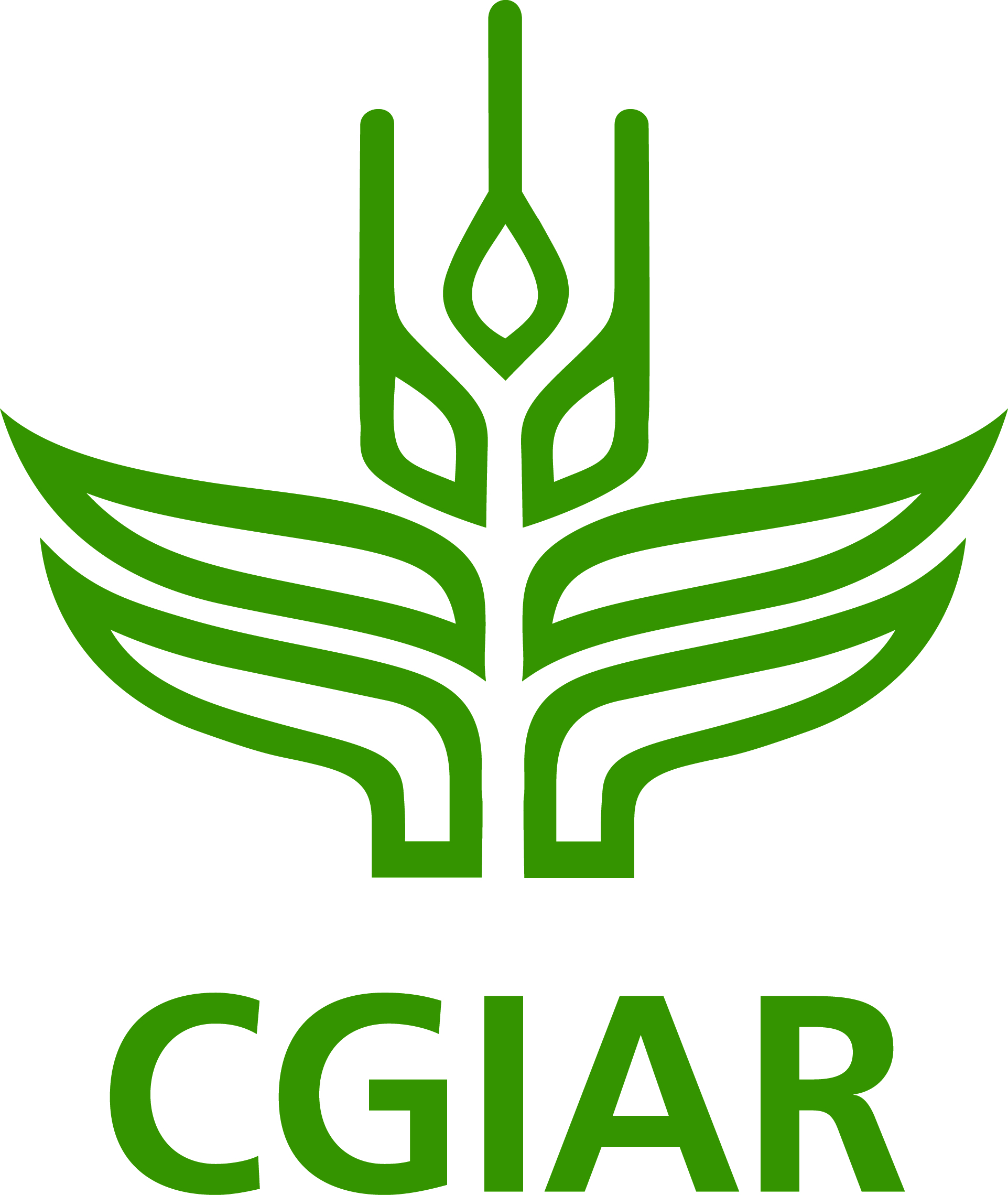 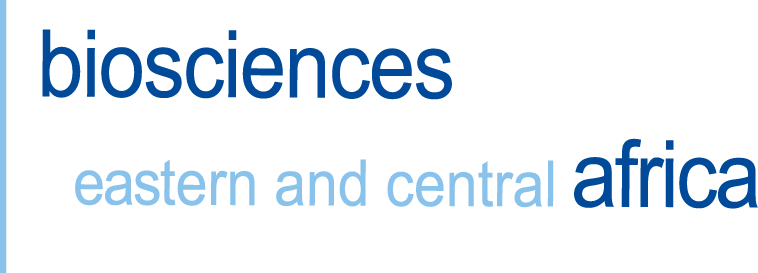 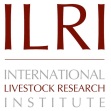 Snapshot of DLB alumini outreach
Outcomes
390
DLB alumini trained
1
Handbook published
285
Active breeders
Snapshot of DLB alumini outreach
DLB Alumini from 28 African Countries
31 crops of interest
Update on questionnaire development
Introduction and purpose 
Questionnaire will be used by the DLB leadership team to support the  alumini with the mission to gain the maximum reach for their new and prospective varieties to farmers by achieving scaling and distribution and to advocate for more resources for breeding and trait discovery in and for Africa

Questionnaire framed around 7 sections
	- Section 1: Participant information 
	- Section 2: Status and development timelines of the promising varieties
	- Section 3: Users and benefits of the improved varieties
	- Section 4: Increasing adoption of new varieties
	- Section 5: Increasing awareness and promoting new varieties using Demand-Led best practices
	- Section 6: Plant breeding capacity, dependencies and challenges 
	- Section 7: Plant breeding skills and professional development 
	-
Section 1: Participant information
Section 2: Status and development timelines of the promising varieties
Crop breeding program
Active breeder

Variety release and development timelines 
	- released last 1-3, next 1-3 and submission into a national trial in the next 3-5 years

Promising advanced lines/varieties or  New varieties recently released or expected soon (year of release or expected)

 National variety release procedure and timeline
Section 3: Users and benefits of the improved varieties
Advantages of the new variety(ies)
 
Target farmers and value chain beneficiaries
	- Numbers of farmers  the variety can serve
	- Numbers and types of value chain actors 

 Approximate area coverage
	- Regions in the country the variety  can be used

 Pan-African potential of the varieties/advanced lines
	- Use of harmonisation scheme?
Section 4: Increasing adoption of the new varieties
Scaling and distribution strategy for the promising varieties
	- Use of private sector seed partnership? 
 
Licensing framework for partnerships 
	- Creating licensing arrangements to deals with private sector organisations for the promising new varieties? 
 
Seed availability 
 	- Type (breeder seed, foundation seed, certified seed) of seeds available
  
Seed production strategy
If NO to indicate the main reason of the lack of production strategy
Section 5: Increasing awareness and promoting the new varieties using Demand-Led best practices
Prepare compelling technical datasheets/prospectus for the promising varieties to attract scalers and investors and/or

Work further on the product profiles and the design of new varieties to create demand from farmers/crop value chain stakeholders and increase interest from private sector organisations

Connect with private sector seed scaling organisations to broaden the use of  varieties by farmers
Section 6: Plant breeding capacity, dependencies and challenges
Aim: to seek information about the breeding approach, dependencies on other partner institutions for germplasm and core challenges faced at their home institution.
Plant breeding programme capacity 
	– line selections and crossings

Access to excellent germplasm and sources of essential germplasm for the  breeding programme 

Important germplasms/traits for ongoing programme for future success

Capacity building requirements to enable parental crossings
- Access to germplasm, Field trials capacity, Laboratory space, Lack of technicians, Plant breeder training required, Seed storage facilities, Statistics support, Genetics support, Molecular biology support, Lack of funds
Section 7: Plant breeding skills and professional development
Aim: to connect plant breeders within Africa, support development of skills and outputs from using best practices in Demand-led breeding and develop a professional development curriculum that will address needs for further training
Professional development and training experience or needed
	- Status of skills in the following crop improvement and related disciplines?
THANK YOU
Mobilizing biosciences for Africa’s development